Place the Headline text here
Insert the sub-heading and content here
Insert the content here
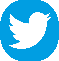 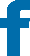 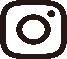 Lorem ipsum dolor sit amet
Lorem ipsum dolor sit amet
Lorem ipsum dolor sit amet